FAMILY GROUP
Helping successful families navigate complexity
CONTEXT	OUR ROLE
Help develop family:
Values	Goals
Help family articulate goals, aspirations
Family Rule Book
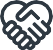 Develop 12 month plan to bring clarity and confidence across personal, family and financial resources
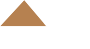 Act as a gate keeper and executor of family wealth
Develop Family Board
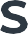 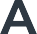 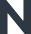 Serve as a financial confidant to the family group
CONTENT
Goal – Confidence and Clarity